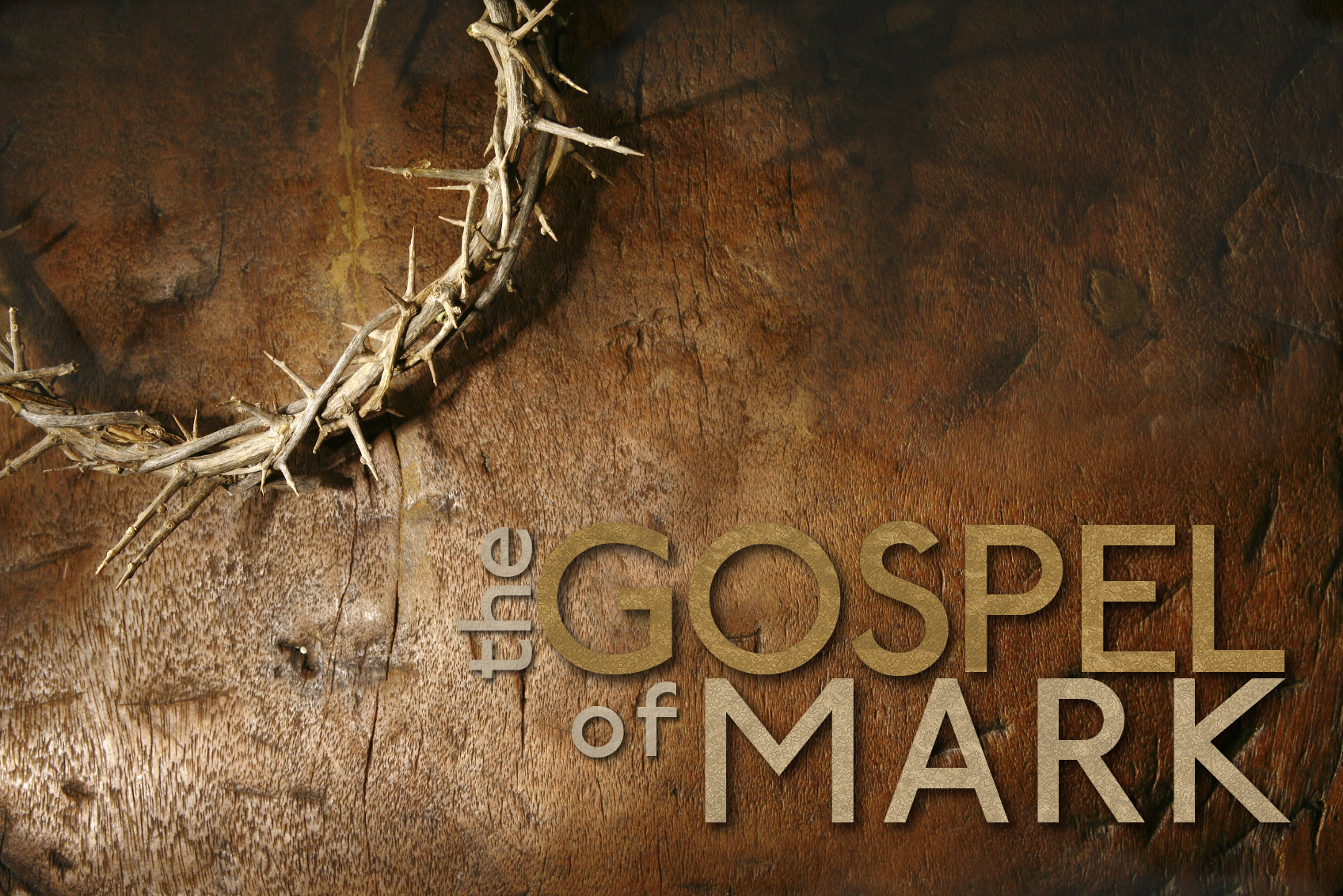 October 4, 2020
A Plea for Pardon
Psalm 51:1-9
Psalm 51:1-9
For the choir director. A Psalm of David, when Nathan the prophet came to him, after he had gone in to Bathsheba. 1 Be gracious to me, O God, according to Your lovingkindness; According to the greatness of Your compassion blot out my transgressions. 2 Wash me thoroughly from my iniquity And cleanse me from my sin. 3 For I know my transgressions, And my sin is ever before me. 4 Against You, You only, I have sinned And done what is evil in Your sight, So that You are justified when You speak And blameless when You judge. 5 Behold, I was brought forth in iniquity, And in sin my mother conceived me. 6 Behold, You desire truth in the innermost being, And in the hidden part You will make me know wisdom. 7 Purify me with hyssop, and I shall be clean; Wash me, and I shall be whiter than snow. 8 Make me to hear joy and gladness, Let the bones which You have broken rejoice. 9 Hide Your face from my sins And blot out all my iniquities.
Psalm 51:10-19
10 Create in me a clean heart, O God, And renew a steadfast spirit within me. 11 Do not cast me away from Your presence And do not take Your Holy Spirit from me. 12 Restore to me the joy of Your salvation And sustain me with a willing spirit. 13 Then I will teach transgressors Your ways, And sinners will be converted to You. 14 Deliver me from bloodguiltiness, O God, the God of my salvation; Then my tongue will joyfully sing of Your righteousness. 15 O Lord, open my lips, That my mouth may declare Your praise. 16 For You do not delight in sacrifice, otherwise I would give it; You are not pleased with burnt offering. 17 The sacrifices of God are a broken spirit; A broken and a contrite heart, O God, You will not despise. 18 By Your favor do good to Zion; Build the walls of Jerusalem. 19 Then You will delight in righteous sacrifices, In burnt offering and whole burnt offering; Then young bulls will be offered on Your altar.
Psalm 51:1-9
For the choir director. A Psalm of David, when Nathan the prophet came to him, after he had gone in to Bathsheba. 1 Be gracious to me, O God, according to Your lovingkindness; According to the greatness of Your compassion blot out my transgressions. 2 Wash me thoroughly from my iniquity And cleanse me from my sin. 3 For I know my transgressions, And my sin is ever before me. 4 Against You, You only, I have sinned And done what is evil in Your sight, So that You are justified when You speak And blameless when You judge. 5 Behold, I was brought forth in iniquity, And in sin my mother conceived me. 6 Behold, You desire truth in the innermost being, And in the hidden part You will make me know wisdom. 7 Purify me with hyssop, and I shall be clean; Wash me, and I shall be whiter than snow. 8 Make me to hear joy and gladness, Let the bones which You have broken rejoice. 9 Hide Your face from my sins And blot out all my iniquities.
A Plea for Pardon (51:1-9)
1 Be gracious to me, O God, according to Your lovingkindness; According to the greatness of Your compassion blot out my transgressions.
True repentance confesses the graciousness of God (1a)
True repentance confesses the loathsomeness of personal sin (1-4)
True repentance confesses all sin as being against God (1-9)
True repentance confesses that God alone cleanses from sin (7)
True repentance confesses that in Christ alone is cleansing and forgiveness found.
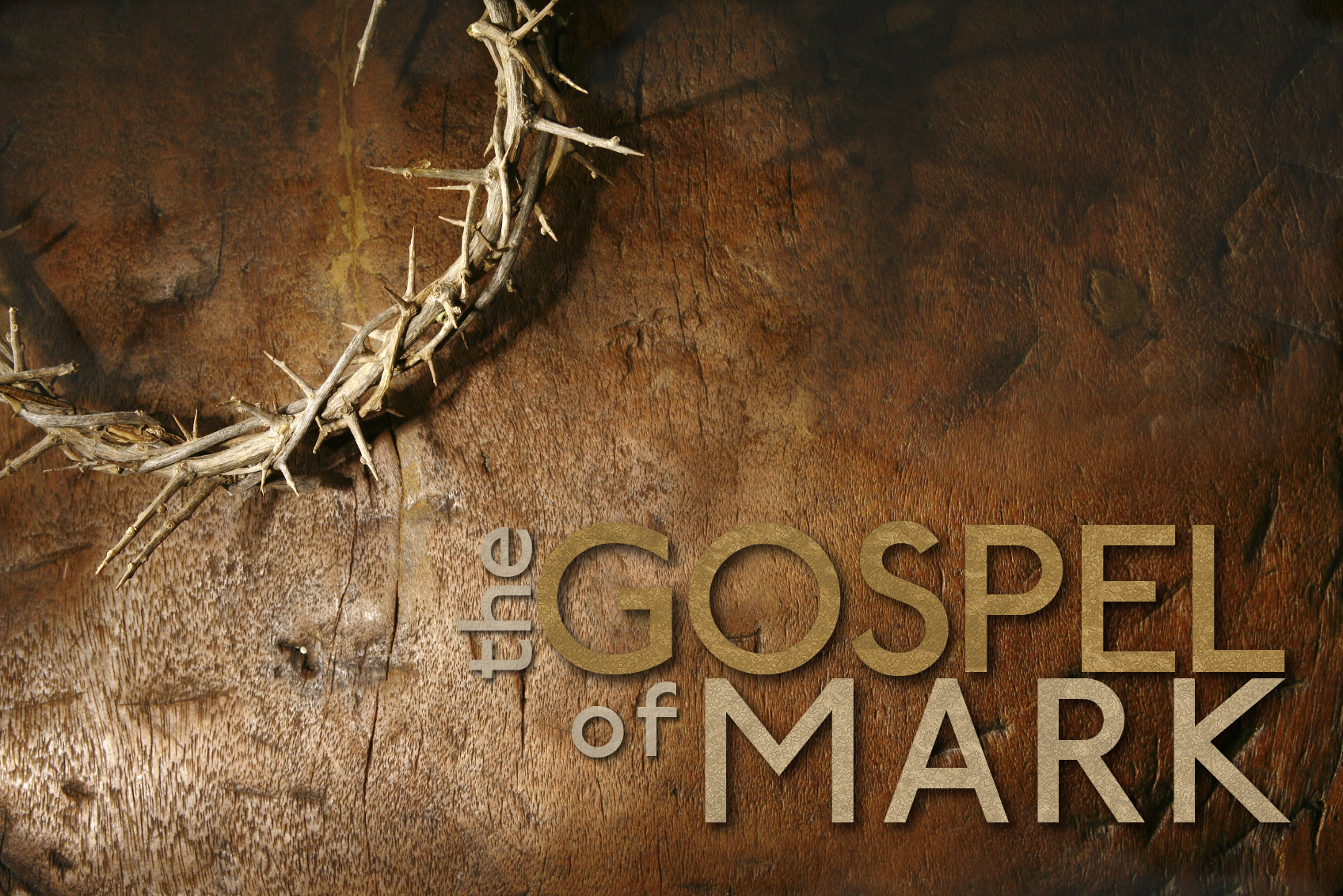 October 4, 2020
A Plea for Pardon
Psalm 51:1-9